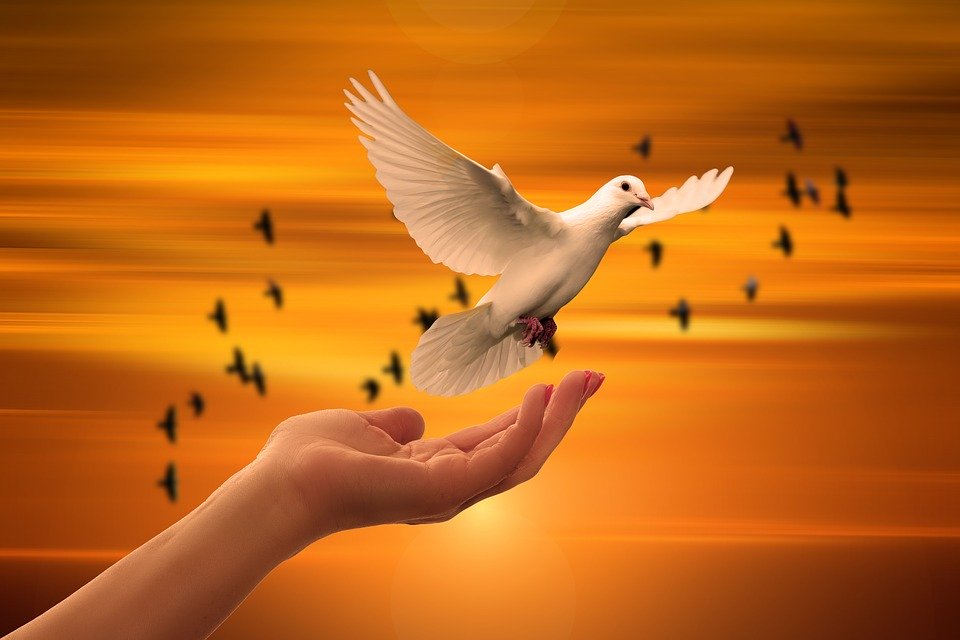 “Resumen”(ideas para los aspectos”…, esperando la libertad)
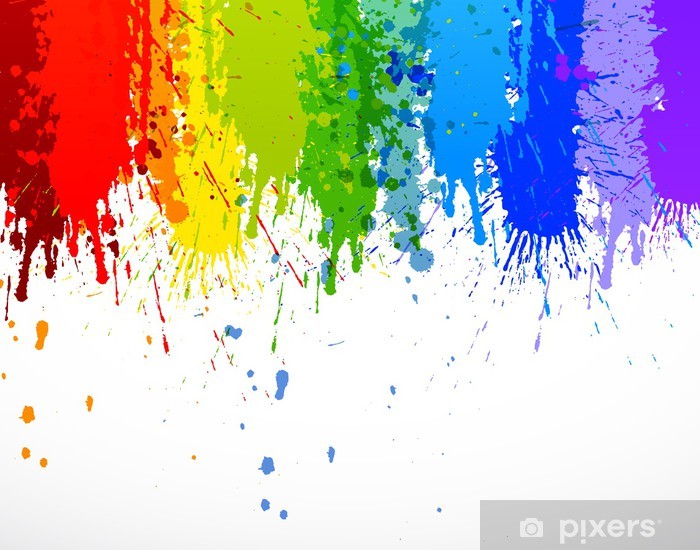 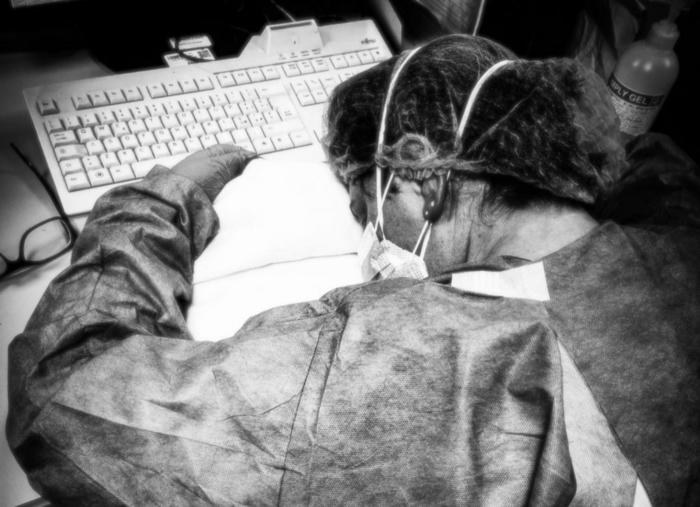 «LOS COLORES EN EL TIEMPO DE LA CUARENTENA»
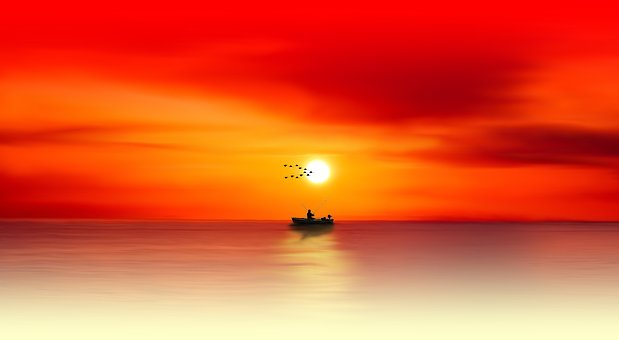 Rojo
Hacer (o rehacer) el “fardo” el montón: tenemos tiempo para estar en casa y preparar el superfluo para donar
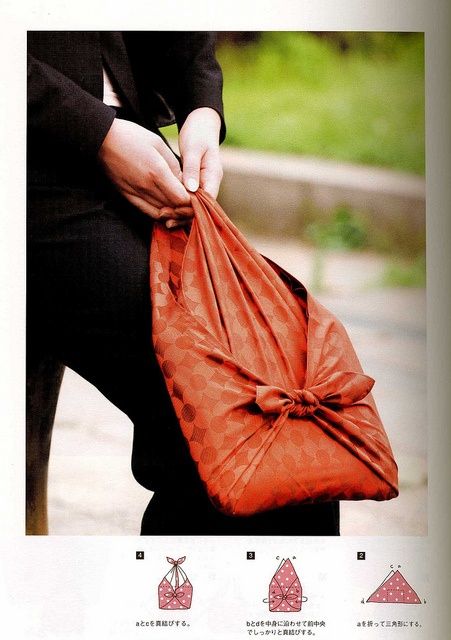 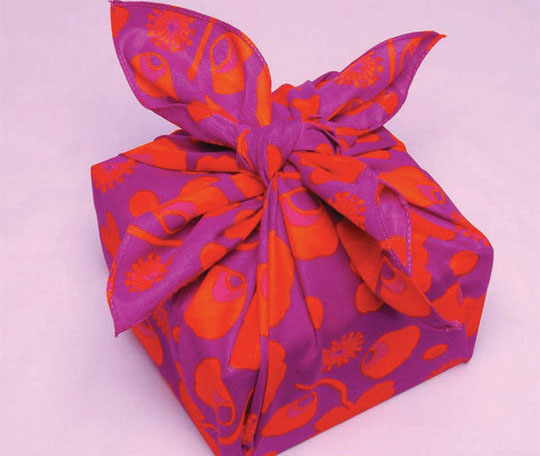 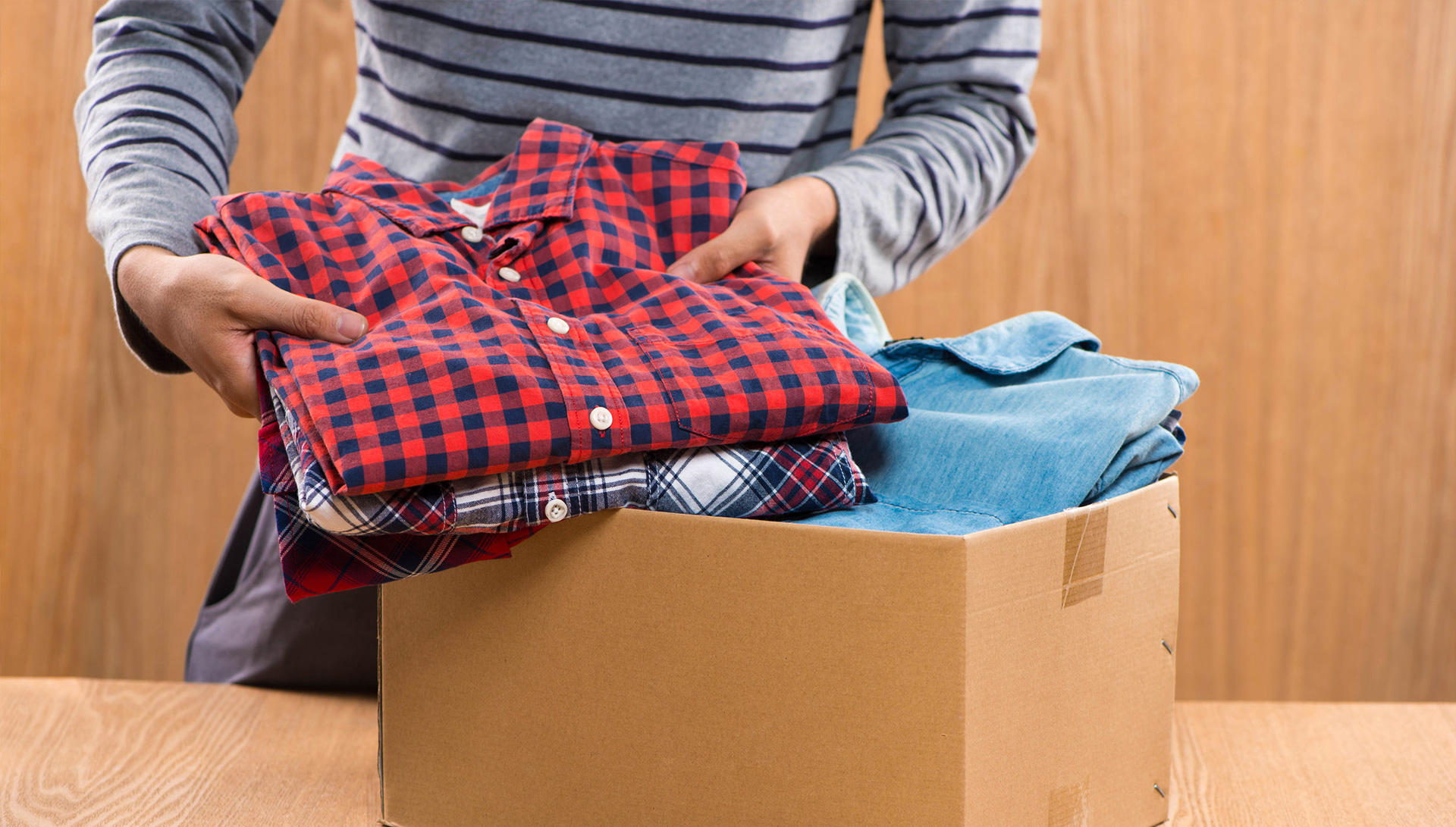 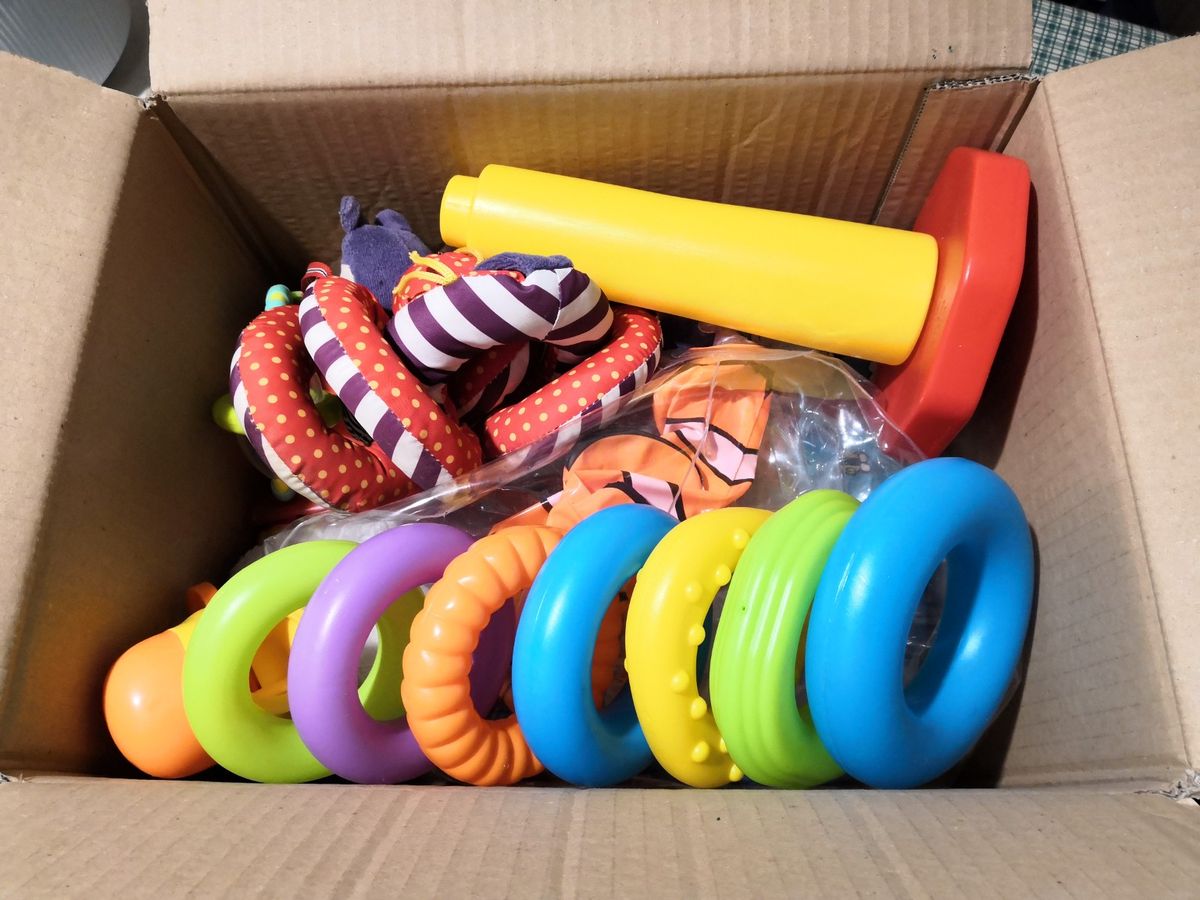 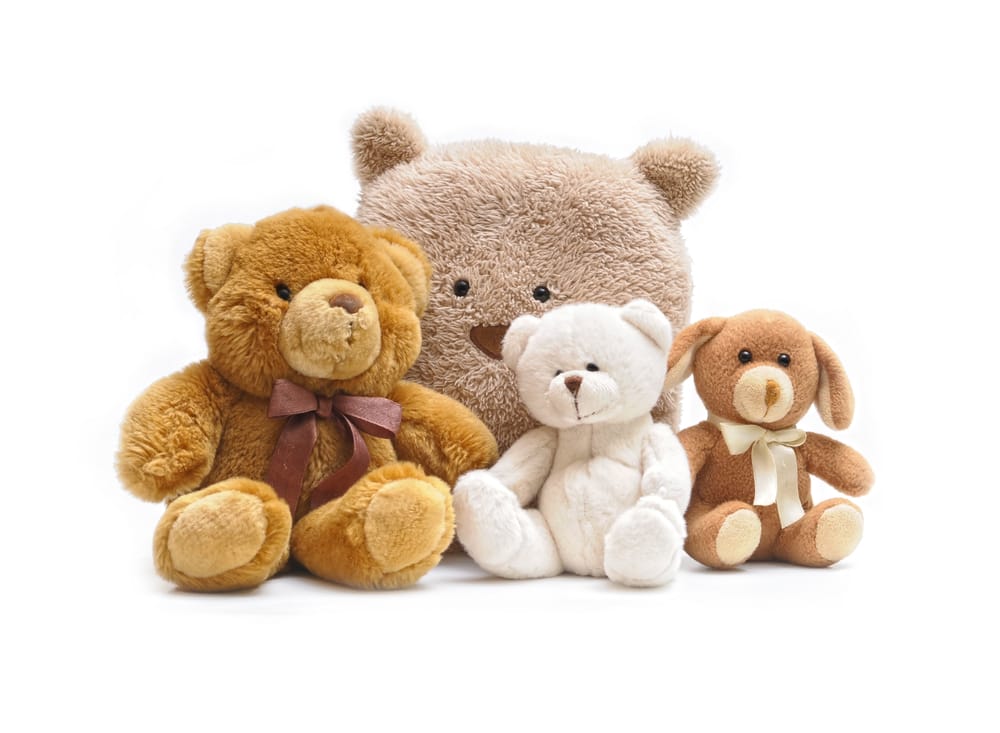 Naranja
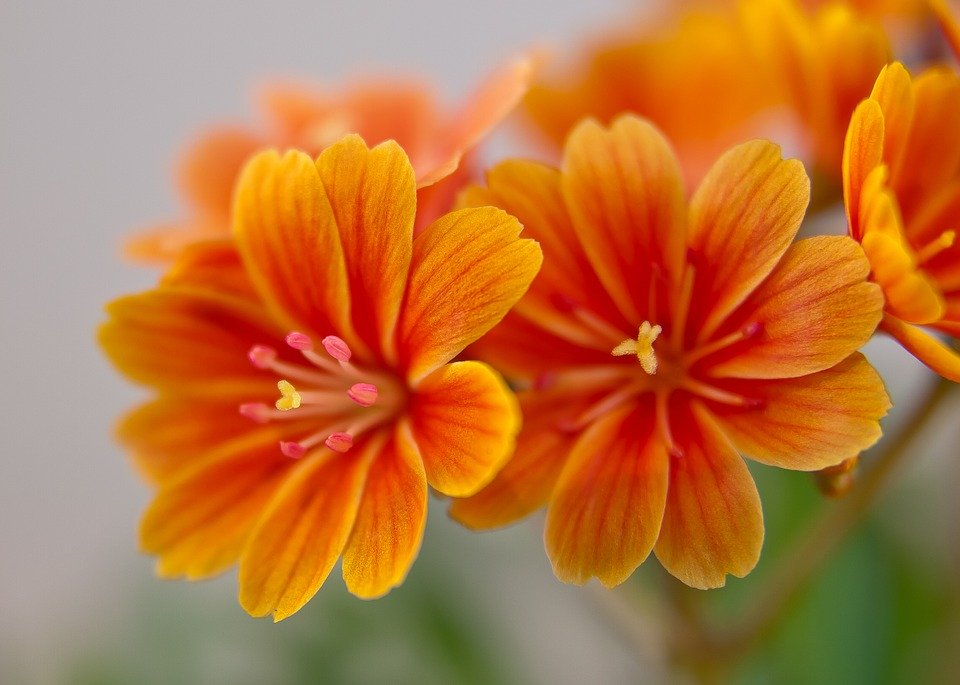 Hacer llamadas telefónicas a los amigos que  no hablamos desde hace tiempo… Justo con aquellos con los que no tenemos            mucho contacto.
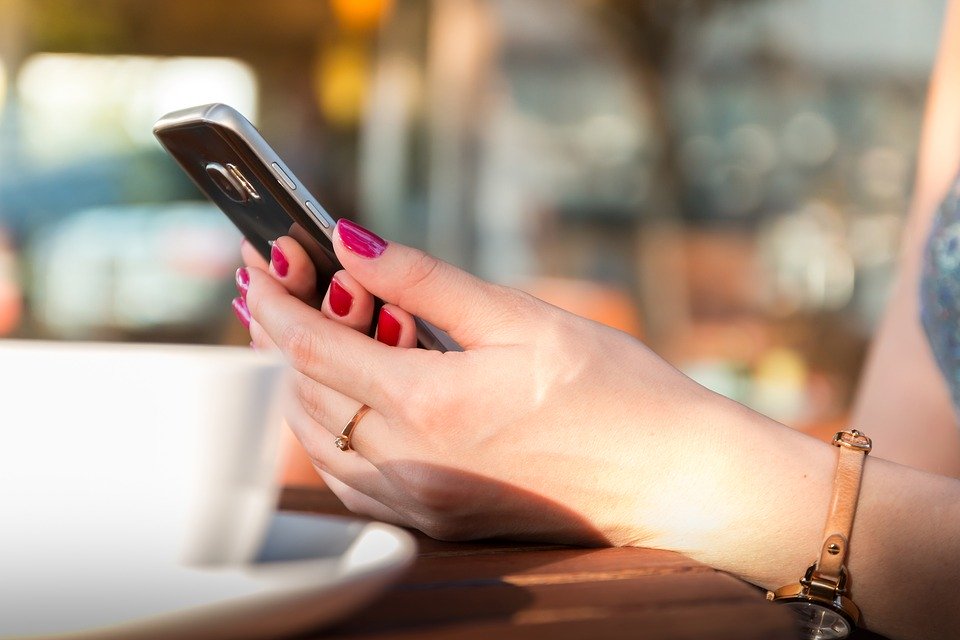 En tiempo de cuarentena no se sorprenderán (es una justificación que funciona) y podremos entablar otra vez la relación.
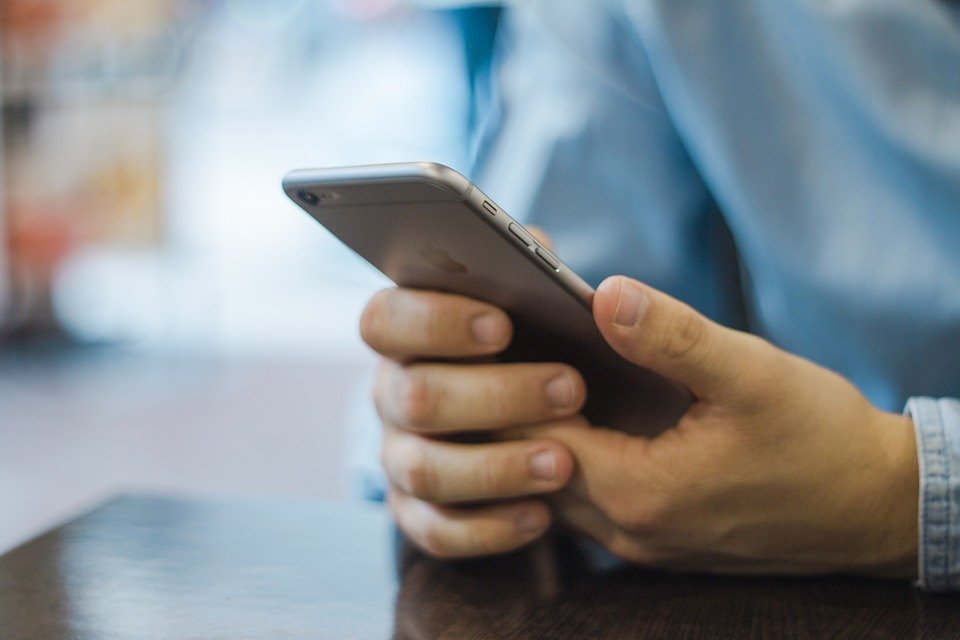 Una llamada al día... ¡Lo podemos intentar!
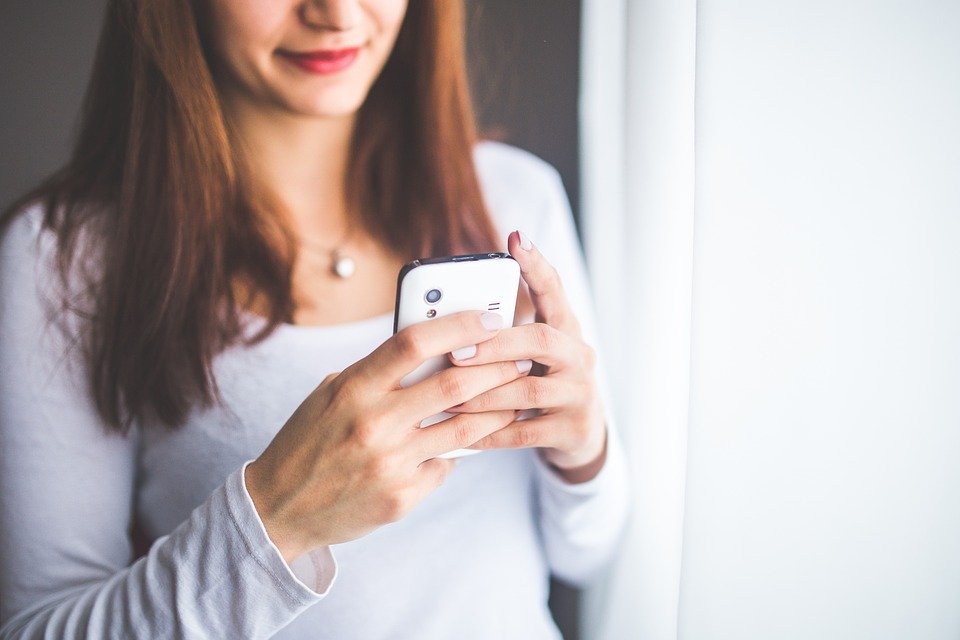 Amarillo
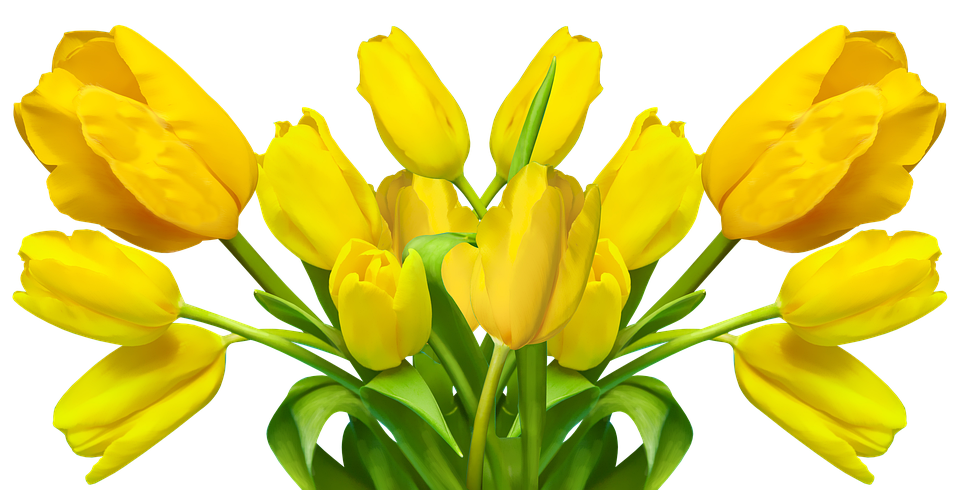 Abramos el Evangelio cada día, al azar,y dejémonos decir una Palabra para la jornada....
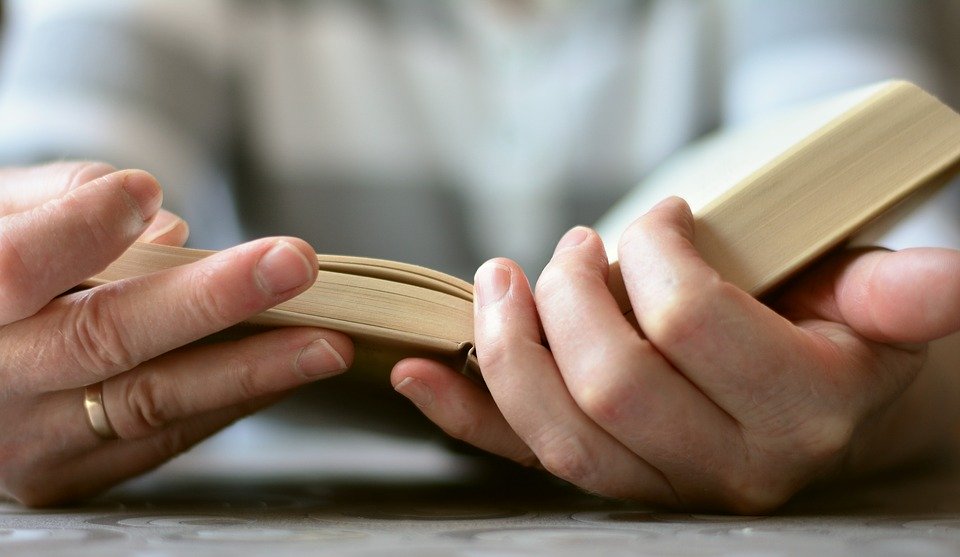 ¿Probemos a escribir una oración? Una nuestra, personal.
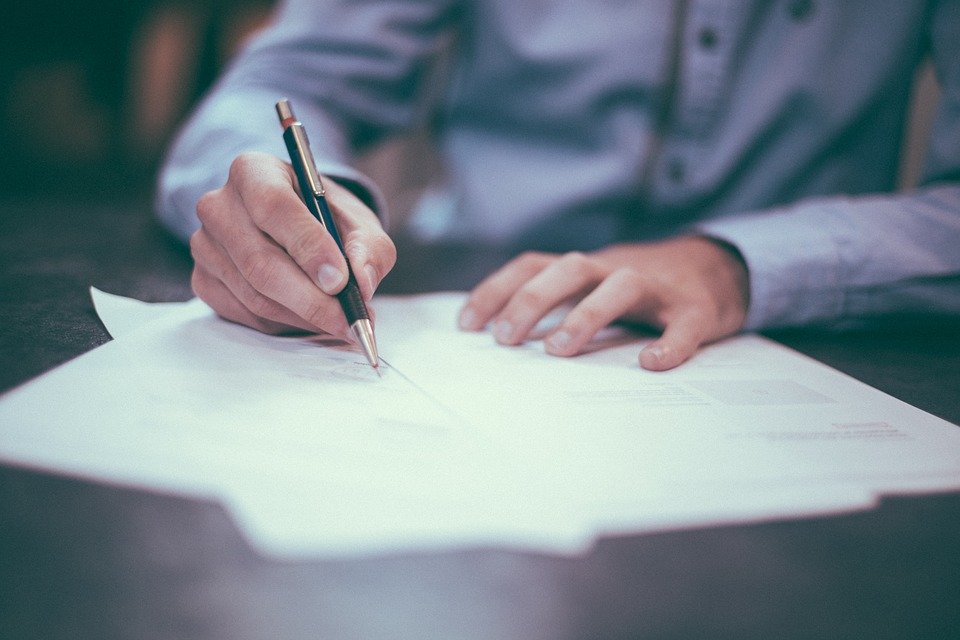 Tratemos de escribir lo que tenemos en el corazón, por ejemplo, los sentimientos hacia nuestra Madre    del Cielo,
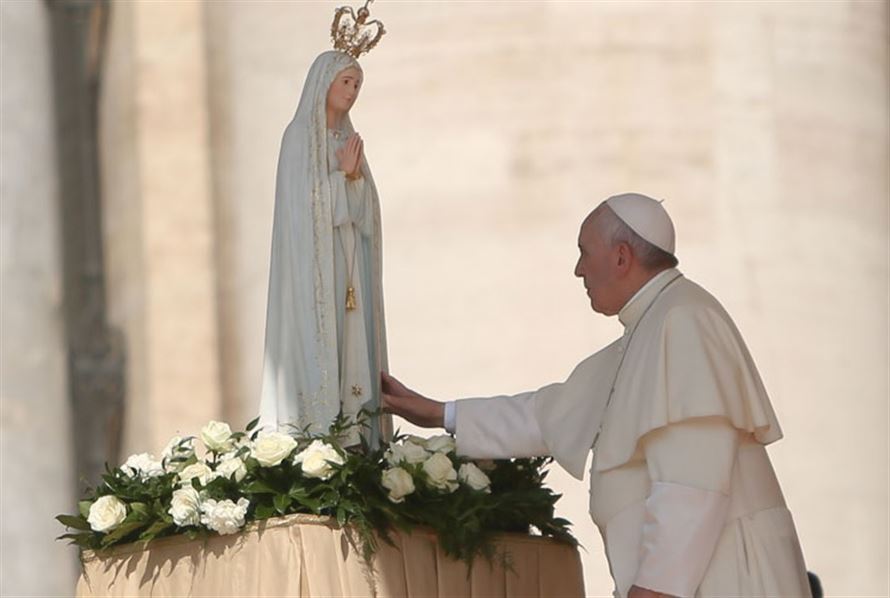 después por Jesús…, construyamos nuestro libro personal de "correspondencia de amor”.
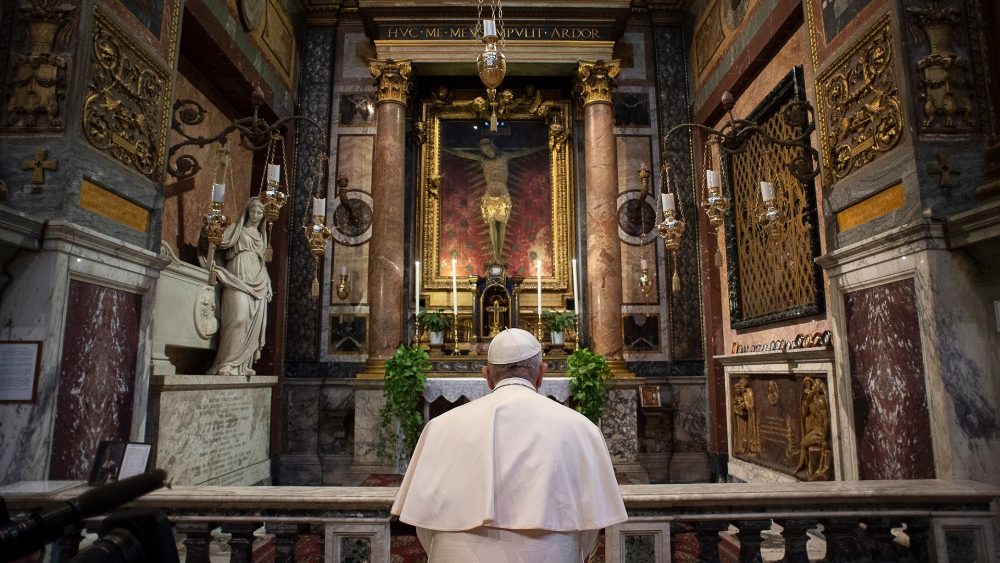 Verde
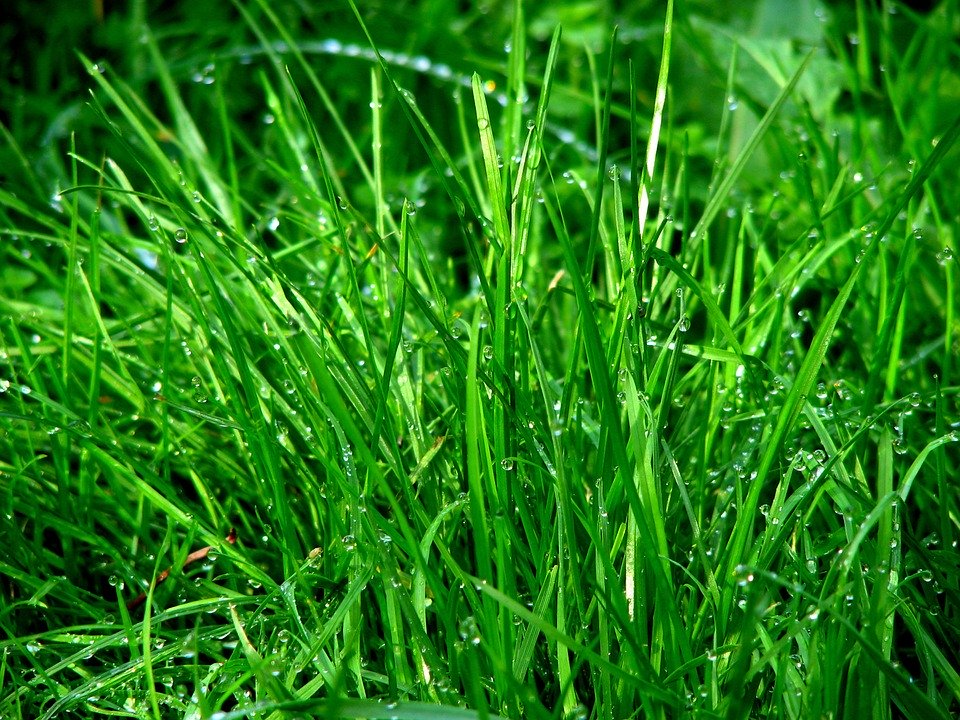 ¡Gimnasia – según las posibilidades de cada uno - todos los días!
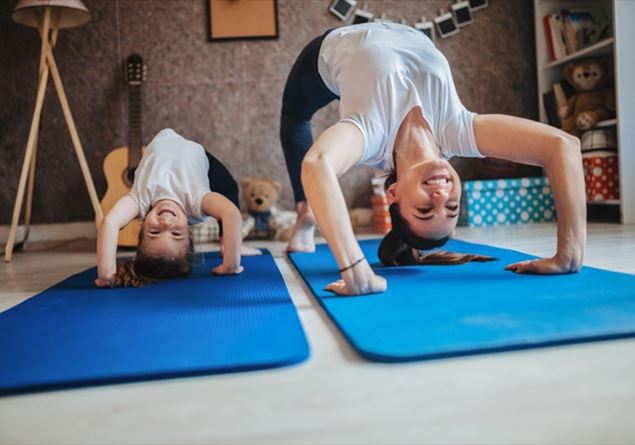 Y alimentar bien el cuerpo (también tenemos el tiempo para preparar las comidas que nos gustan o gustan a quienes están con nosotros, pero requieren más tiempo de preparación…)
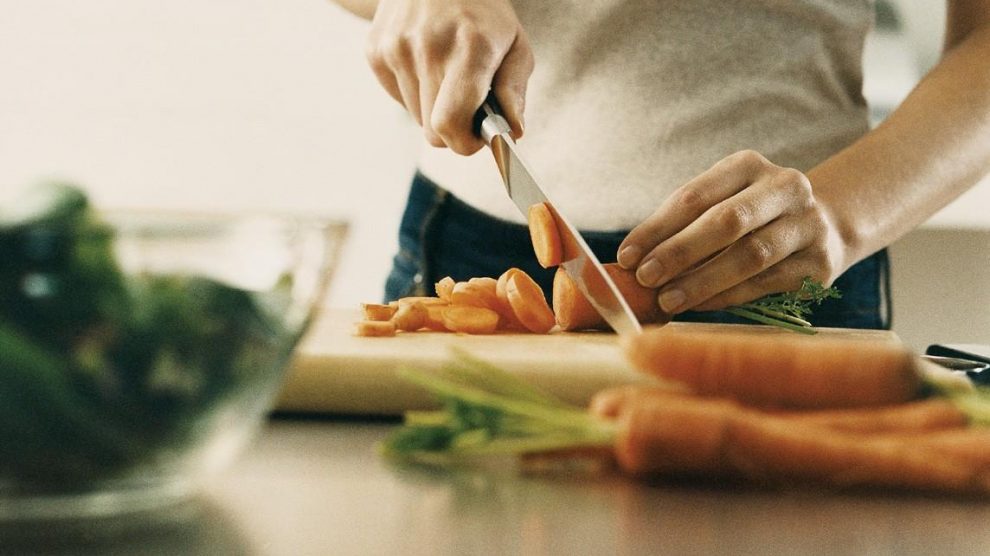 Azul
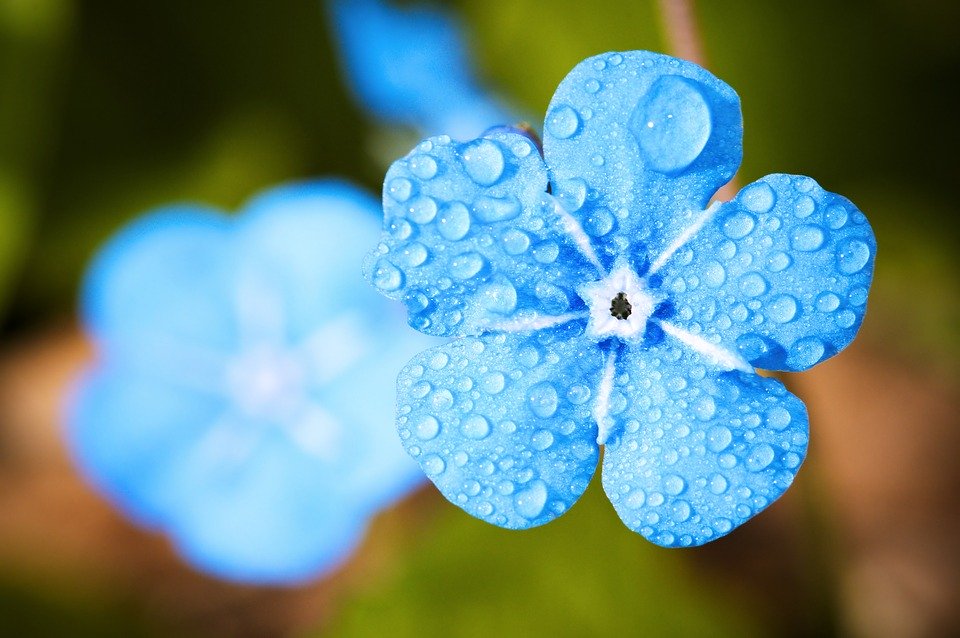 Vestirse como si la cuarentena no existiese… Si tenemos que trabajar en casa, vistámonos “        de oficina”,
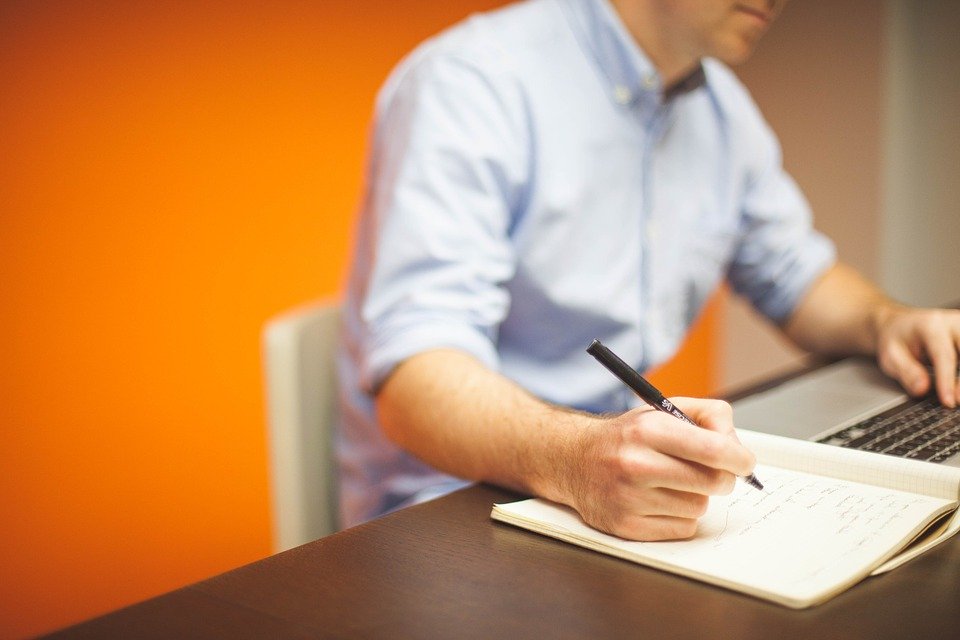 no descuidar nuestro aspecto externo por nosotros mismos y para quienes viven con nosotros.
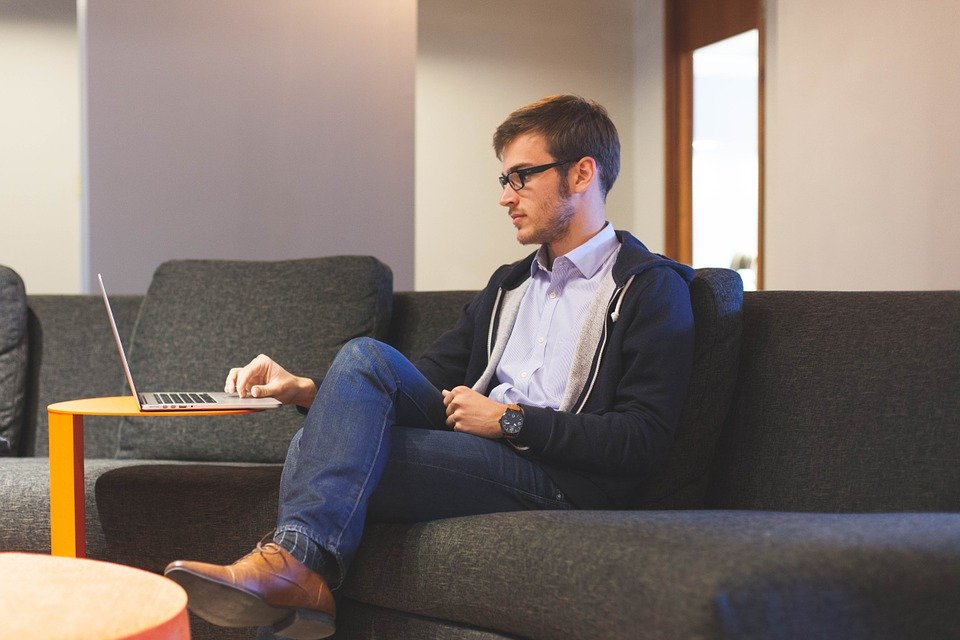 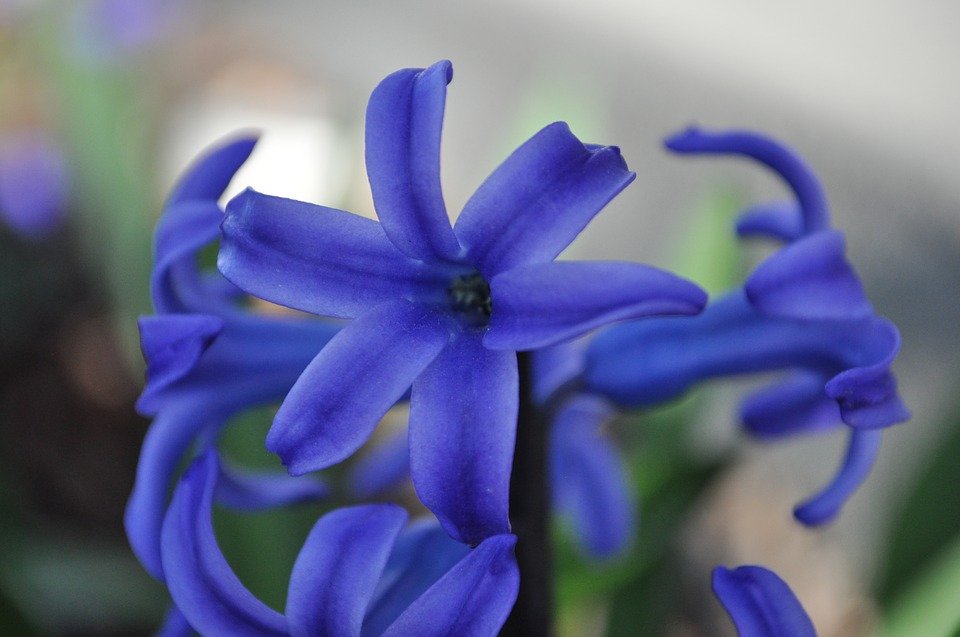 Añil
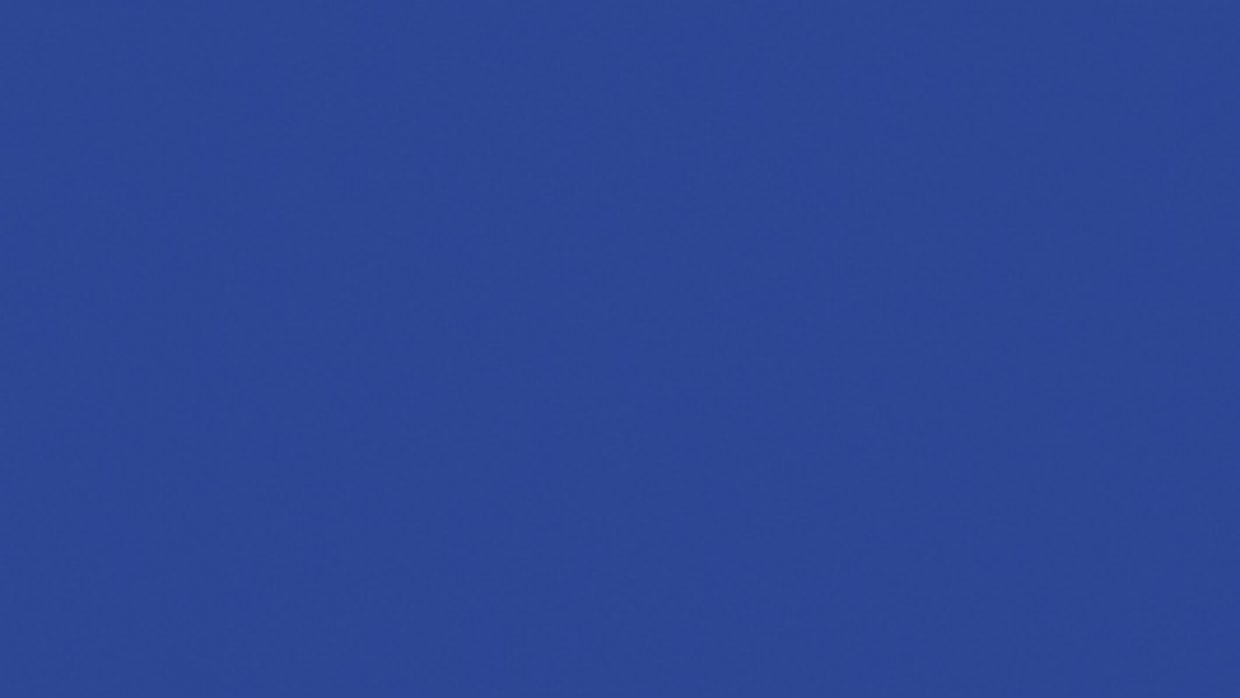 Leer, conocer, eligiendo bien las fuentes y aprovechar el tiempo, tal vez también para estudiar,
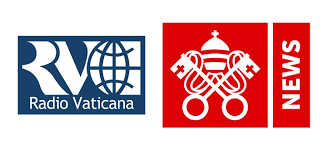 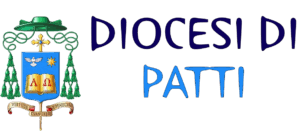 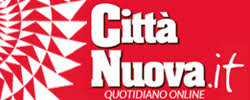 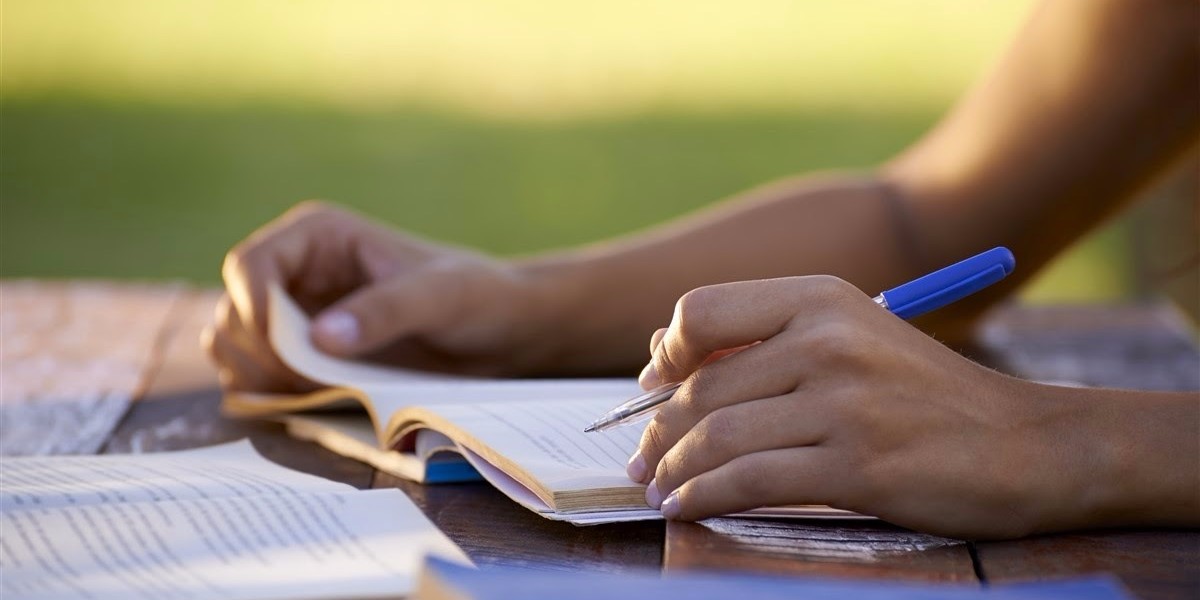 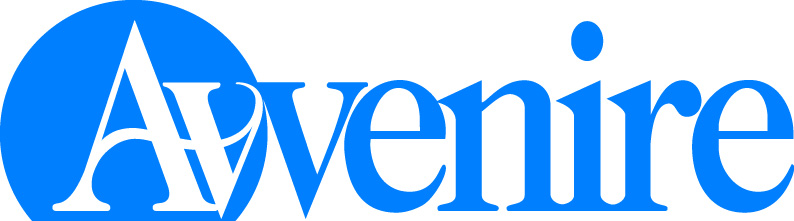 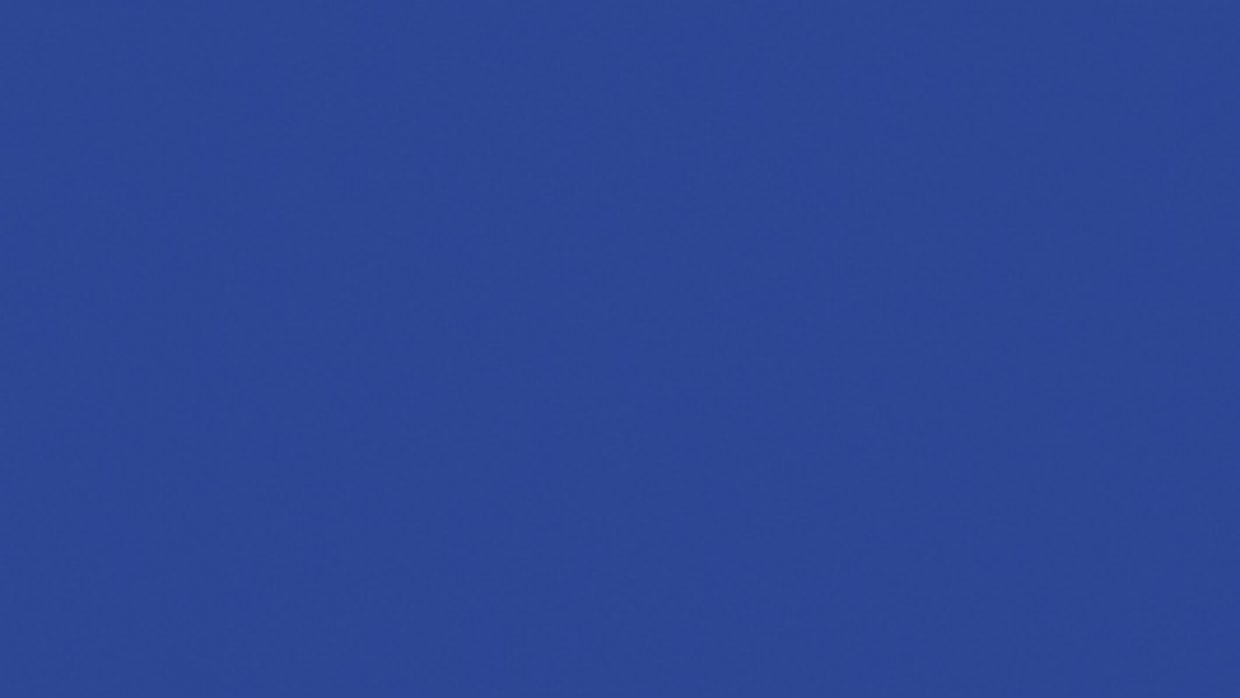 aprender algunas palabras en otro idioma desconocido… ¡Nos prepara para el mundo unido!
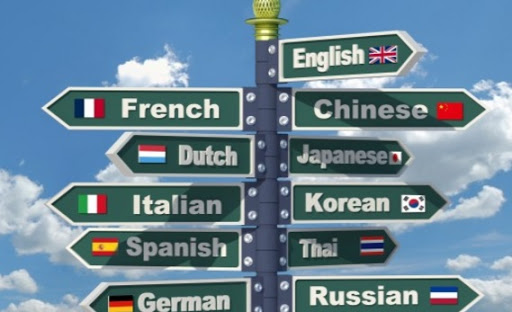 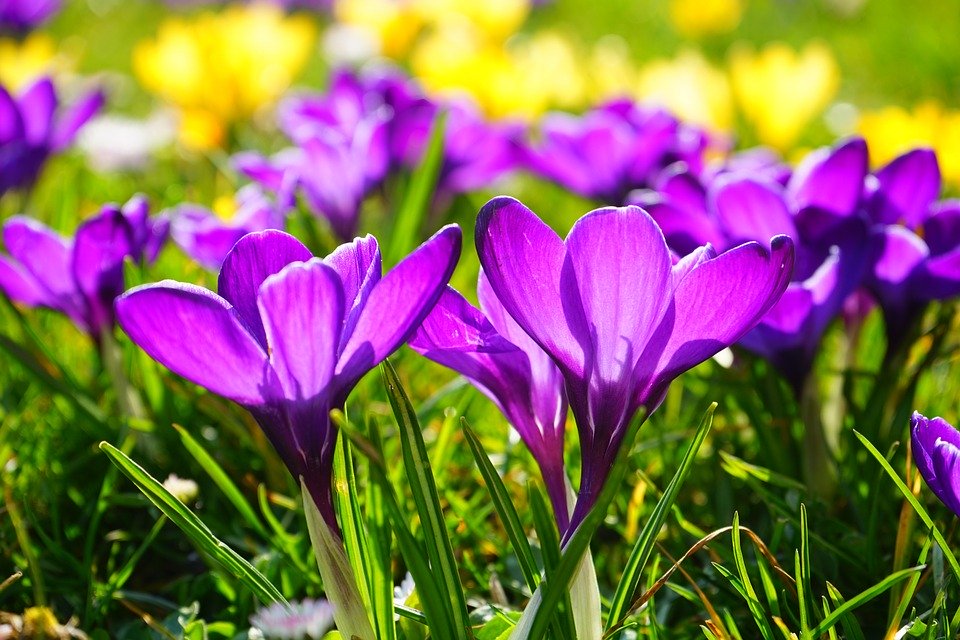 Violeta
Es el color de estos días de aislamiento.
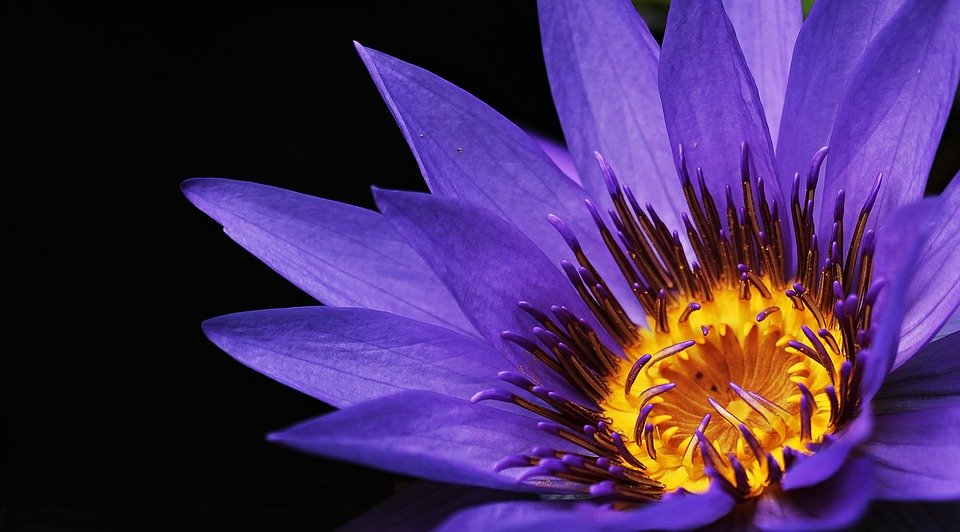 Usemos bien, de una, vez los instrumentos de lo “social” (teléfono, móvil, Skype, internet. etc.), ¡por
aquella que es su “vocación"!
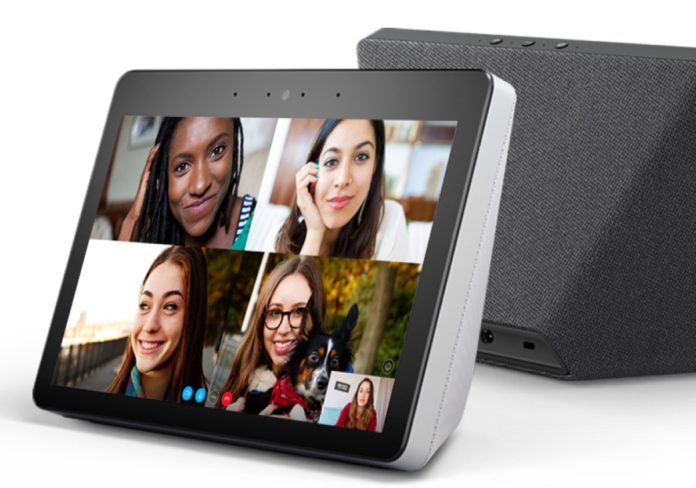 Unir, conectar, hacer del mundo una casa.
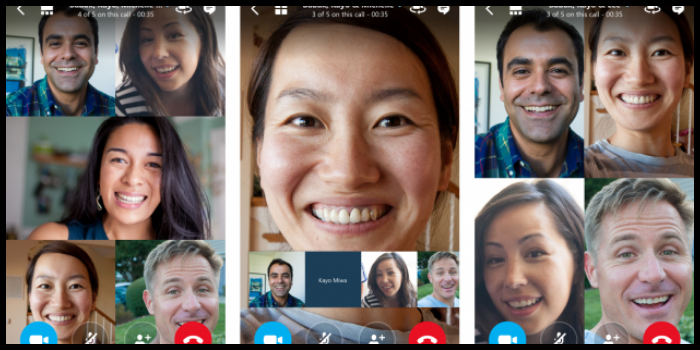 Llamadas o video conferencias de grupo son gratuitas y nos llevan cerca de nuestros hermanos y hermanas, hacen del mundo una sola casa...
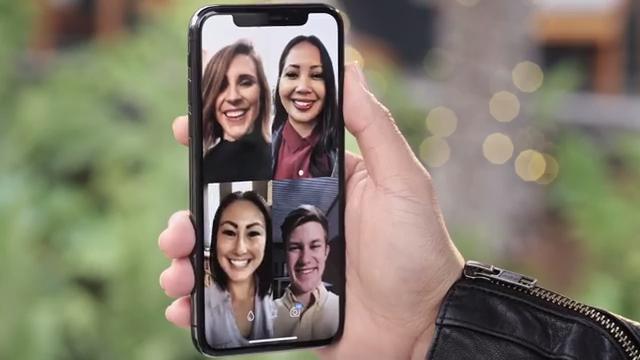 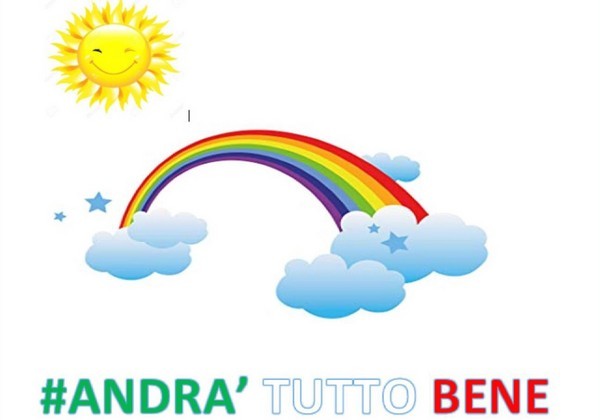 Elaborado por Anna Lollo
Imágines sacadas de la WEB